Character and Reputation
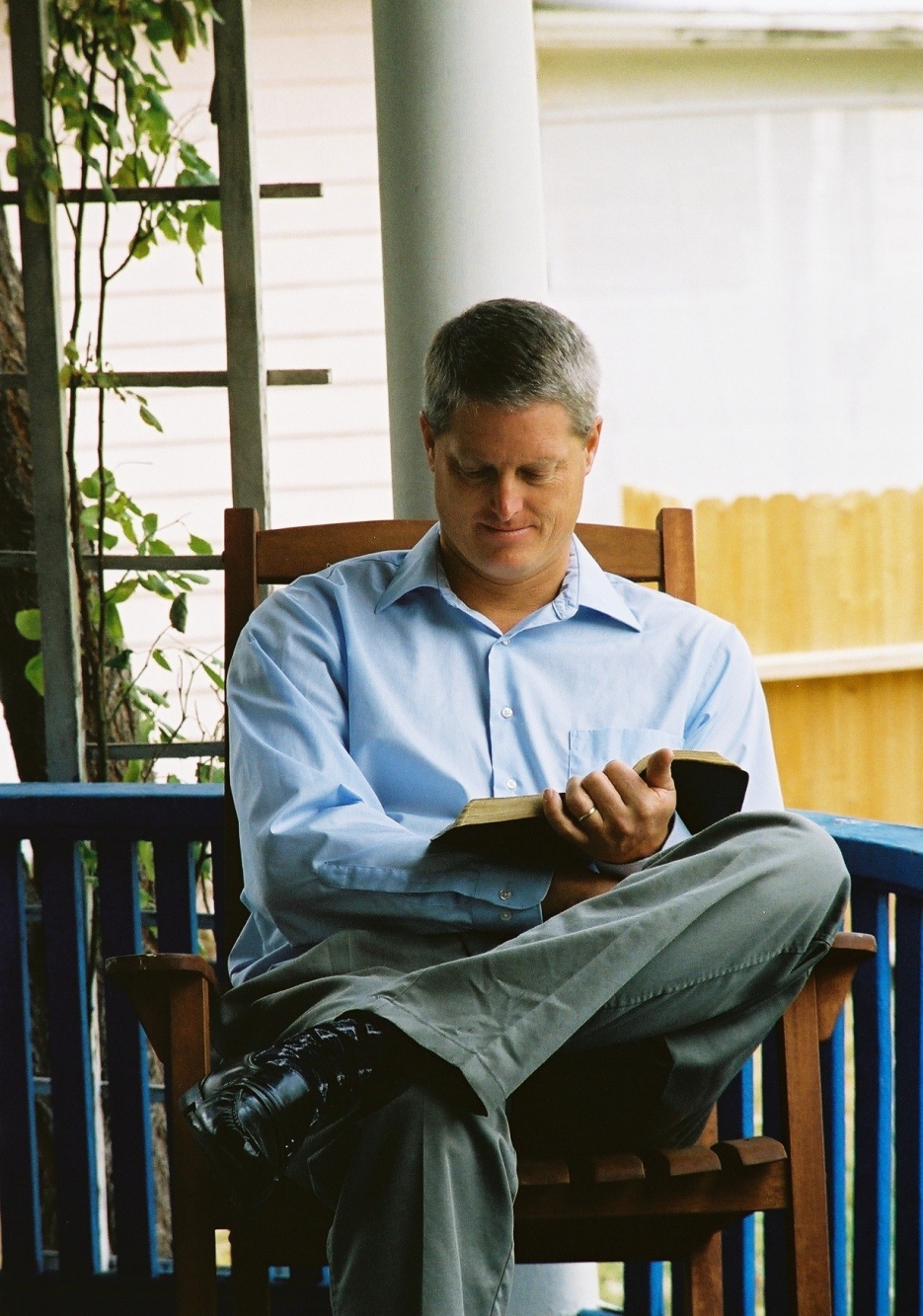 2 Corinthians 8:20-21
Character and Reputation
Not the same thing
Character: “the combination of our true qualities as a person”
Reputation: “what others believe we are”
Do not always coincide
All that glitters is not gold
Matthew 23:27-28
All that is gold does not glitter
1 Samuel 13:14; 16:7
Maintaining Our Own Reputation
Concerned about what others think
Avoid doing anything that would detract from God’s honor
Romans 2:23-24
1 Timothy 3:7
1 Timothy 5:14
1 Timothy 6:1
Titus 2:10
Avoid the suspicion of wrongdoing
2 Corinthians 8:20-21
Maintaining Our Own Reputation
Cannot guarantee ourselves a reputation free of blame
The Devil will misrepresent us
Matthew 11:19
John 8:48
Choose the alternative thatoffers the devil the leastoccasion for slander
Romans 12:17
1 Peter 2:12,15; 3:16
Maintaining Our Own Reputation
Too little concern as regards the gospel
Too much concern as regards our pride
Form of self-centeredness to be always worried what others are thinking about us
1 Samuel 18:6-9
Matthew 23:5-7
Be more concernedabout whether we havethe “right slant” on others
Forming Opinions of Others
Be careful in forming our estimate of other people’s character
Do not use carnal criteria
2 Corinthians 5:16
Evaluate others using the same standardsthat we apply to ourselves
Matthew 7:1-5
John 7:24
Make our OWN assessmentof others and make it fairly
Building up Our Own Character
Secure one that will help the gospel
Be understanding and fair toward others
Pay attention to our own character
We are in control of it and responsible for it
“There is a broad distinction between character and reputation, for one may be destroyed by slander, whilethe other can never be harmed except by its possessor. Reputation is in no man’s keeping. You and I cannot determine what other men will think and say about us.We can only determine what they ought to think andsay about us.” (Source Unknown)
Building up Our Own Character
Work at making our characterwhat it ought to be
We need to be what we wantothers to think we are
A “quality person” is morethan being popular
Ephesians 3:16
1 Peter 3:3-4
Conclusion
Outward appearances do not tell the whole story
Important for the Christian to remember
2 Corinthians 6:4-10



When we take care of the greater things, God will see that the lesser things work out as they should
James 4:10
Therefore we do not lose heart. Even though our outward man is perishing, yet the inward man is being renewed day by day.
2 Corinthians 4:16